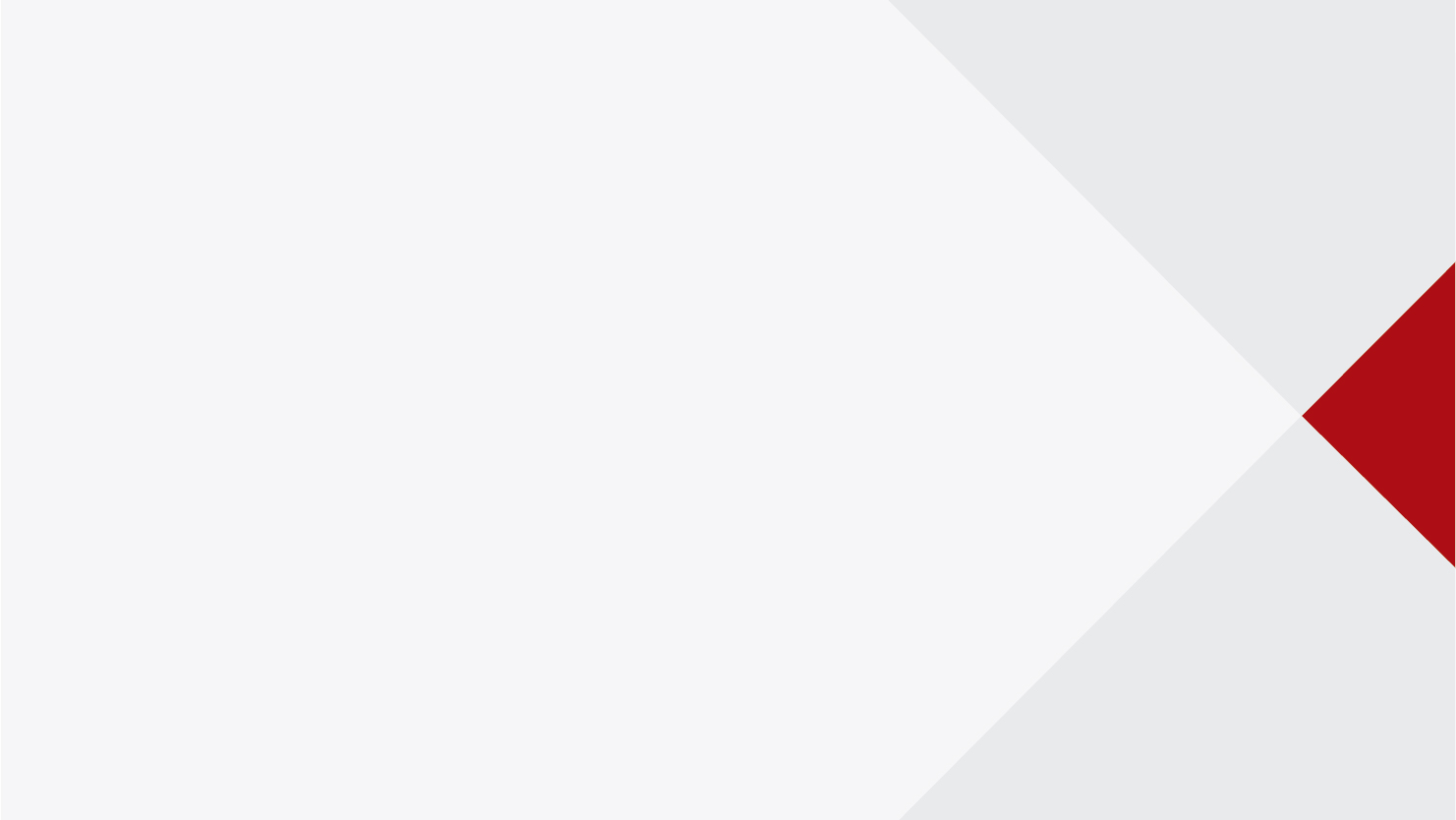 PROGRAMA DE MANTENIMIENTO DE LA INFRAESTRCTURA Y MOBILIARIO DE LOCALES ESCOLARES 2018
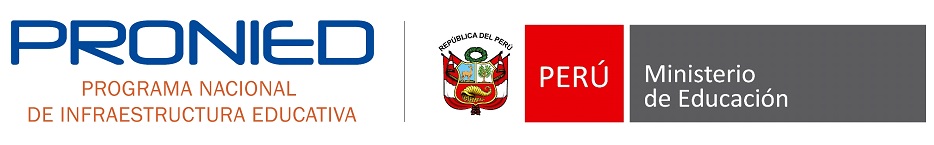 UGEL - CHUCUITO
MARCO NORMATIVO
NORMA TÉCNICA GENERAL
RESOLUCION MINISTERIAL N° 593-2014-MINEDU
NORMA TÉCNICA QUE REGULA LA EJECUCIÓN DEL PROGRAMA ANUAL DE MANTENIMIENTO DE LOCALES ESCOLARES
NORMA TÉCNICA ESPECÍFICA
RESOLUCION DE SECRETARÍA GENERAL N° 054-2018-MINEDU
NORMA TÉCNICA “DISPOSICIONES PARA LA EJECUCIÓN DEL MANTENIMIENTO DE LA  INFRAESTRUCTURA Y MOBILIARIO DE LOS LOCALES EDUCATIVOS 2018”
FINALIDAD
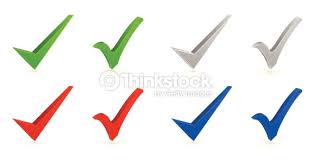 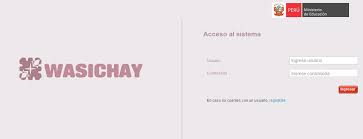 La presente Norma Técnica tiene por finalidad establecer los procedimientos generales, criterios y responsabilidades para la ejecución del Programa Mantenimiento de la infraestructura y mobiliario de los Locales educativos de las Instituciones Educativas Públicas a nivel nacional para el año 2018.
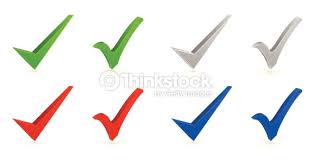 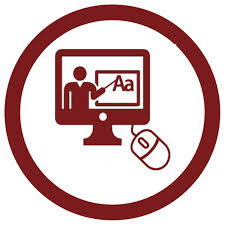 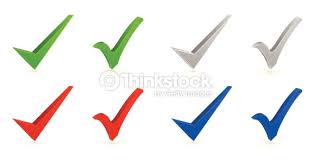 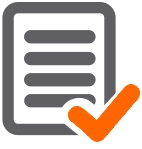 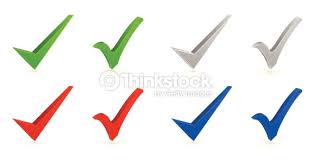 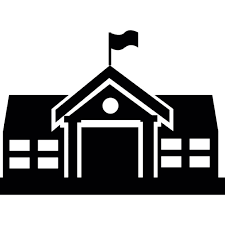 ACTOS PREPARATORIOS
Cambio de responsables
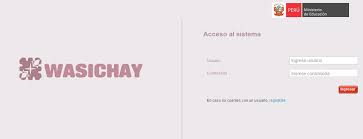 En caso de destaques, permutas, designaciones, solicitudes de licencia por salud y/o motivos académicos, fallecimiento, cese, o proceso administrativo vigente del responsable de mantenimiento, se solicitará el cambio de responsable. La UGEL, solicitará al PRONIED el cambio del Responsable, a través del Sistema WASICHAY. 
Los cambios de Responsables, podrán realizarse con fecha máxima hasta el 31 de julio del 2018, el mismo que será remitido a través del sistema WASICHAY, en el módulo “Solicitud de Cambio de Responsables”, adicionalmente se deberá notificar mediante Oficio y correo electrónico a la UGM – PRONIED.
CRITERIOS Y MONTOS DE ASIGNACIÓN DE RECURSOS
5
CRITERIOS Y MONTOS DE ASIGNACIÓN DE RECURSOS
6
CRITERIOS Y MONTOS DE ASIGNACIÓN DE RECURSOS
Adicionalmente, según lo dispuesto en el literal a) del numeral 28.1 del artículo 28° de la Ley N° 30693, Ley de presupuesto del sector público para el año fiscal 2018, se asignarán montos por los siguientes conceptos:
7
DESAGREGADO DE PRESUPUESTO DE MANTENIMIENTO DE LOCALES ESCOLARES 2018-I
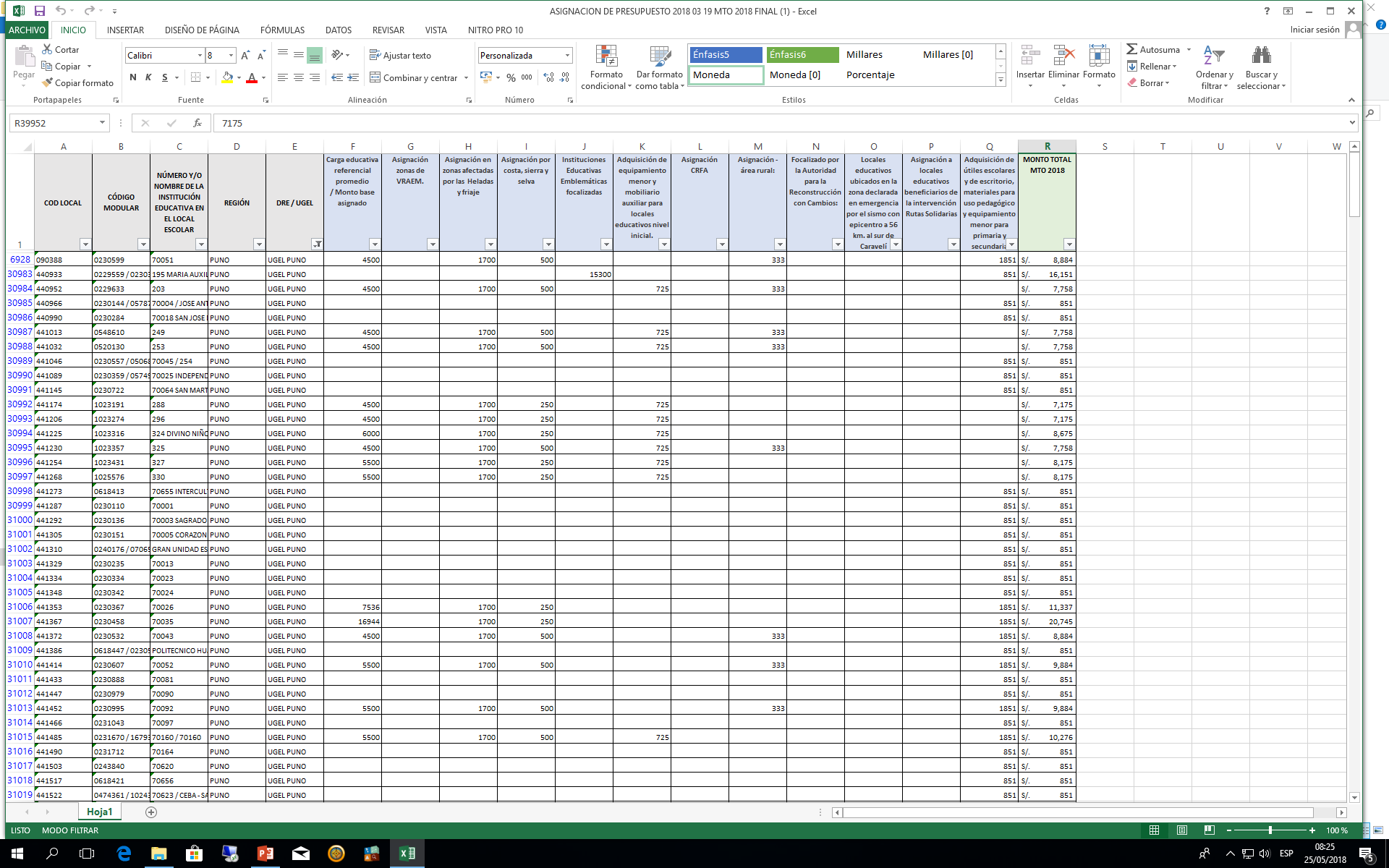 PROGRAMACIÓN DE ACTIVIDADES
Conformación de la Comisión de Infraestructura, Espacios y Medios Educativos
INSTITUCIÓN EDUCATIVA BASICA REGULAR
- Será conformada por un mínimo de tres (03) y un máximo de cinco (05) personas entre profesores, docentes con cargos jerárquicos, personal administrativo y padres de familia, a ser elegidos en asamblea de docentes y asamblea de padres de familia según corresponda. La comisión puede renovarse antes del cierre del año académico, con el fin que quede conformada previo al inicio del siguiente año escolar. En el sistema Wasichay se registrarán a dos (02) integrantes de esta Comisión, además del Responsable de Mantenimiento.
INSTITUCIÓN EDUCATIVA BASICA ESPECIAL

La comisión estará conformada por el director responsable de mantenimiento y  por dos (02) padres de familia, elegidos en asamblea general.
CENTROS DE EDUCACIÓN BÁSICA ALTERNATIVA, INSTITUTOS SUPERIORES, ESCUELAS DE FORMACIÓN ARTÍSTICA Y CENTROS DE EDUCACIÓN TÉCNICO PRODUCTIVA
ELEGIDO EN ASAMBLEA ESTUDIANTIL
Responsable de Mantenimiento
02 Alumnos mayores de 18 años titulares
Elegidos en asamblea estudiantil.
PROGRAMACIÓN DE ACTIVIDADES
Funciones de la Comisión de Infraestructura, Espacios y Medios Educativos
Asistir a las capacitaciones.
Firmar el Acta de Compromiso (Impresa del sistema WASICHAY), una vez aprobada la Ficha Técnica de Mantenimiento.
Elaborar la Ficha Técnica de Mantenimiento e ingresarla al sistema Wasichay.
Dirigir y ejecutar las actividades de mantenimiento según la Ficha Técnica aprobada por la DRE o UGEL.
Brindar información sobre mantenimiento según Ley de Transparencia y Acceso a la Información Pública.
Como Mínimo dos (02) cotizaciones de materiales y mano de obra, de ser necesario elaborar un contrato simple.
Brindar información a UGM o personal de PRONIED y firmar documentación pertinente a la supervisión y/o monitoreo realizada por PRONIED.
PROGRAMACIÓN DE ACTIVIDADES
Responsabilidades de Veeduría
Conformación del CONEI
Es integrado por los subdirectores, representantes de los docentes, de los estudiantes, de los ex alumnos y de los padres de familia, pudiendo exceptuarse la participación de estos últimos cuando las características de la institución lo justifiquen. Pueden integrarlo, otras instituciones de la comunidad por invitación a sus miembros. 

-   En el caso de las instituciones públicas que      funcionen como centros educativos unidocentes y multigrados, el Consejo Educativo Institucional se conforma sobre la base de los miembros de la Comunidad Educativa.
- La veeduría se realizará a través del Consejo Educativo Institucional (CONEI), el mismo que en el marco de sus competencias, vela por la adecuada ejecución del mantenimiento del local educativo, vigilando el buen uso de los recursos asignados. Su conformación es de acuerdo a la Ley General De Educación, Ley Nº 28044, Artículo 69°
Indicar en el Documento descriptivo, las actividades realizadas,  la conformidad de los trabajos o las observaciones o incidentes que pudieran haberse presentado durante el proceso. Dentro del documento descriptivo se anexará el Informe de veeduría.
Elegidos en Asamblea
PRIORIZACION DE  ESPACIOS EDUCATIVOS A INTERVENIR
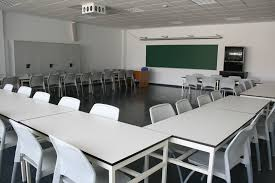 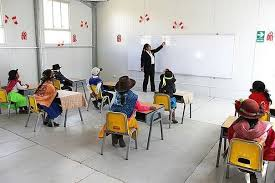 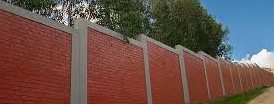 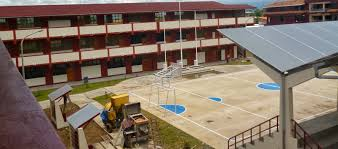 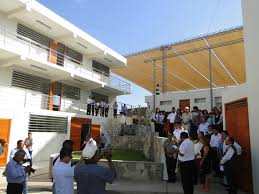 Es importante respetar este orden porque es la única manera de conservar y preservar el adecuado uso de la infraestructura física de las aulas para el desarrollo normal de las actividades escolares.
PRIORIZACION ACCIONES DE MANTENIMIENTO
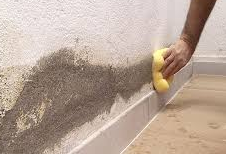 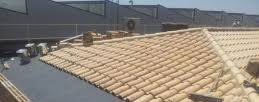 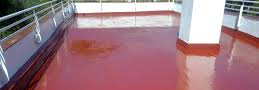 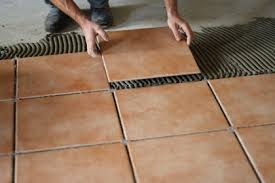 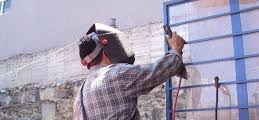 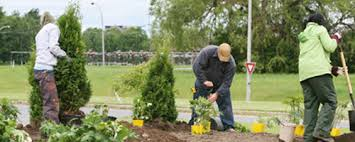 PRIORIZACION ACCIONES DE MANTENIMIENTO
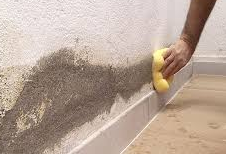 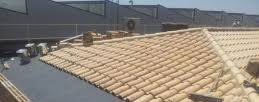 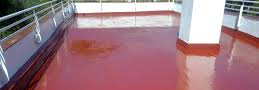 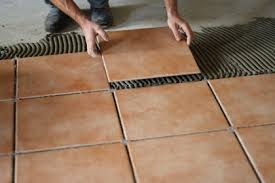 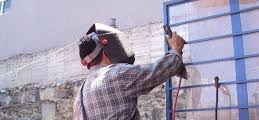 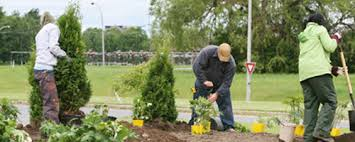 IDENTIFICAR NECESIDADES DE MANTENIMIENTO
INICIO
Responsable registra a los comités con los numero de DNI.
Especialista DRE/UGEL observa la Ficha Técnica.
Responsable elabora Ficha Técnica en -wasichay
Conformación de Comisión de Infraestructura, Espacios y Medios Educativos (3) y Comité de Veeduría (CONEI)(3).
si
Existen Observaciones?
Registro de la Ficha Técnica y envía para verificación a la UGEL.
no
Evaluación y diagnostico de las necesidades del local educativo.
Especialista DRE/UGEL verifica la ficha técnica.
Responsable firma actas de compromiso
Responsable realiza el primer retiro del monto asignado.
Contactar mano de obra y elaborar presupuesto (mínimo 02 proformas).
Responsable ejecuta las acciones de mantenimiento.
Ejecución del Mantenimiento
La ficha técnica debe ser verificada en el sistema Wasichay antes del primer retiro.
b.1 Retiro de los recursos para la ejecución de mantenimiento
La UGEL a través del WASICHAY verificará la Ficha Técnica de Mantenimiento.
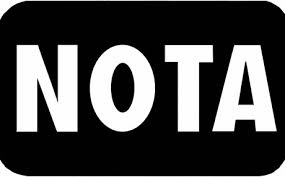 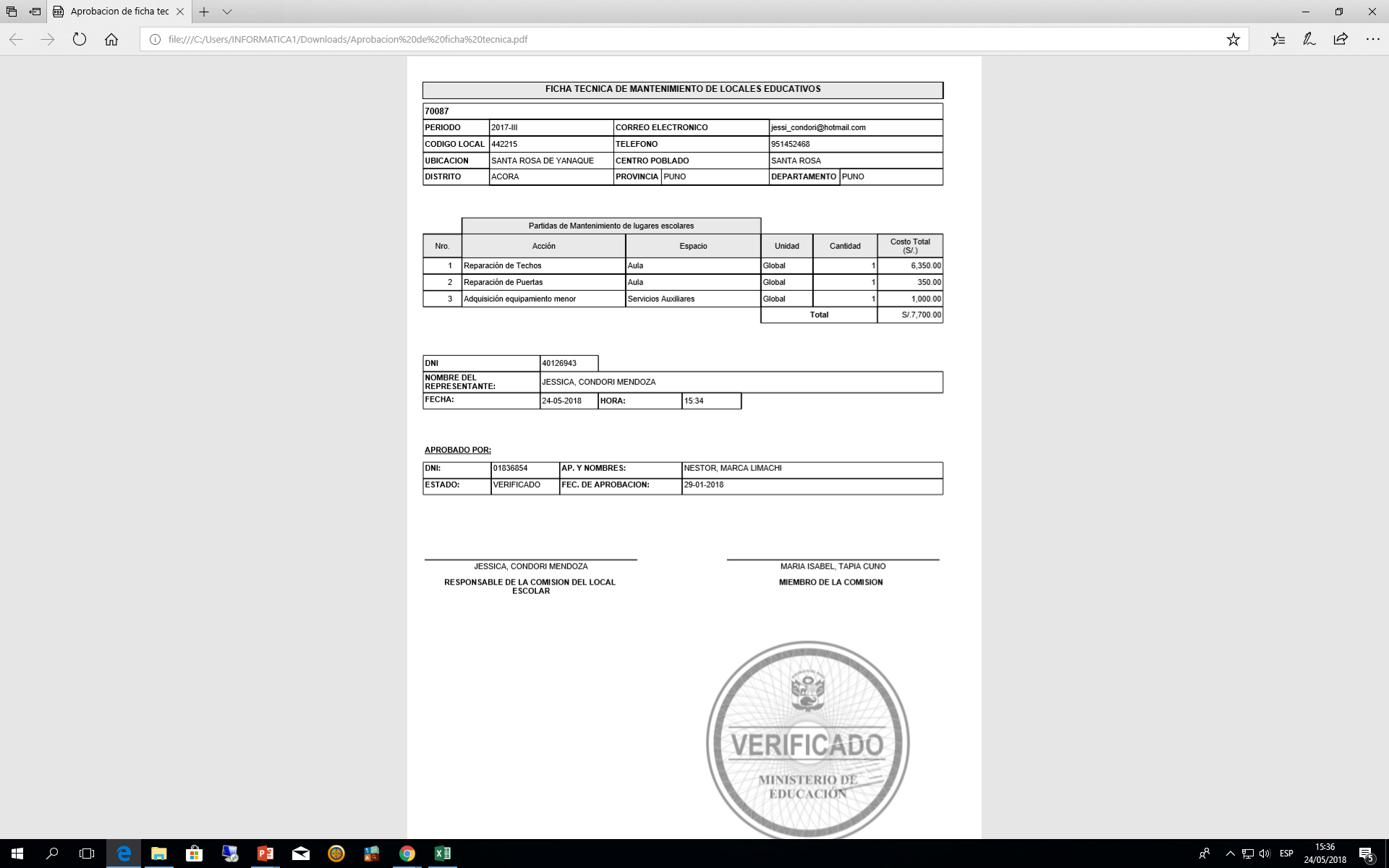 Una vez verificada la Ficha Técnica de Mantenimiento y generada el Acta de Compromiso en el Sistema WASICHAY, el responsable del mantenimiento podrá retirar el monto asignado para la ejecución de las actividades programadas.
En zonas rurales sin acceso a internet, se considerará la aprobación de la Ficha Técnica de Mantenimiento en físico para luego regularizarlo en el sistema Wasichay
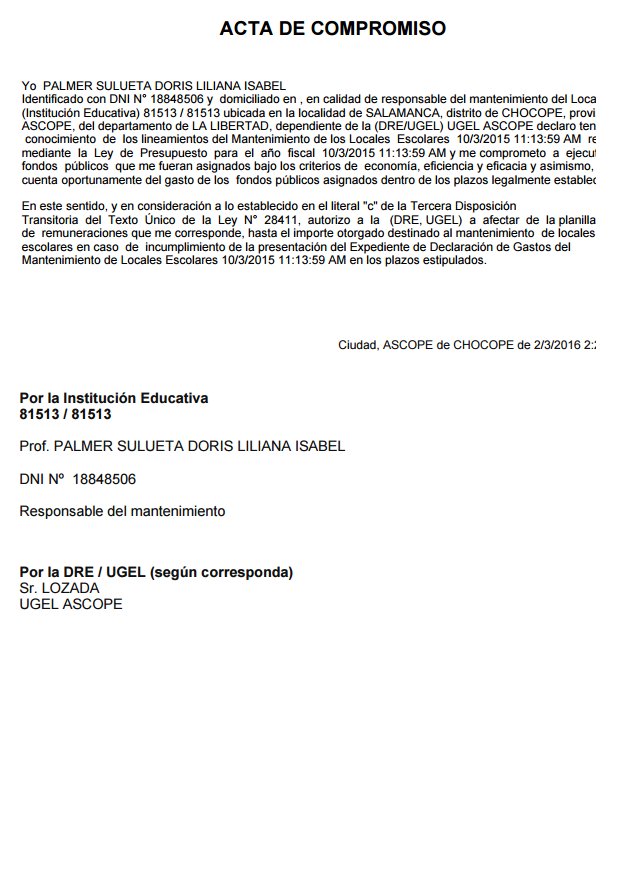 b.2 De la Ejecución de las Acciones de Mantenimiento
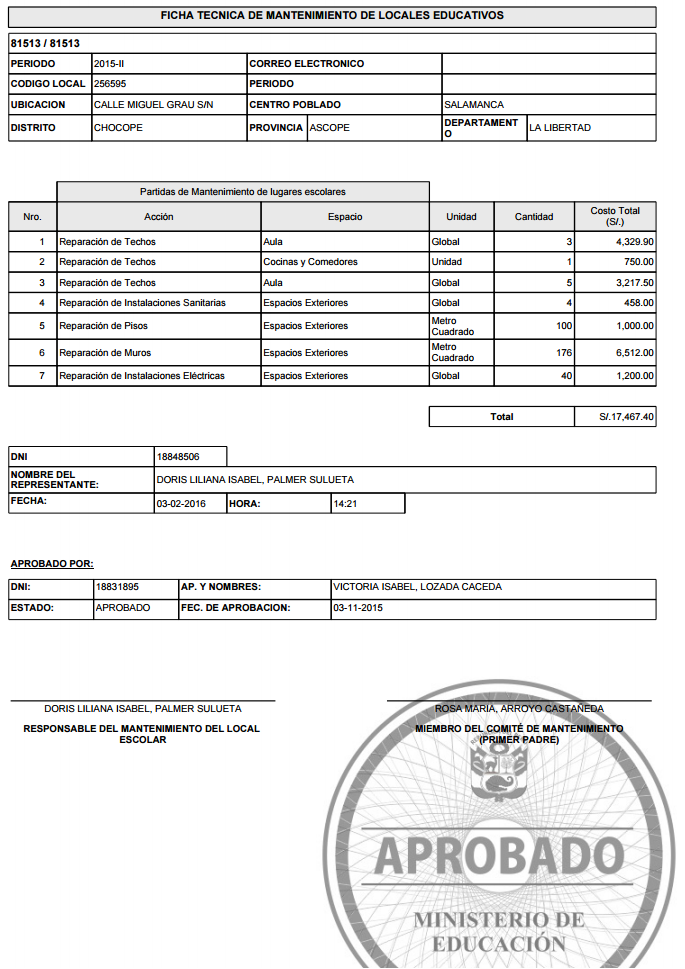 El Comisión de Gestión de Recursos y Espacios Educativos y Mantenimiento de Infraestructura ejecutará las acciones propuestas en la Ficha Técnica;
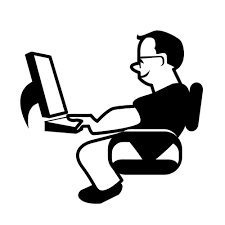 Haciendo buen uso de los recursos asignados en concordancia con el Instructivo Técnico;
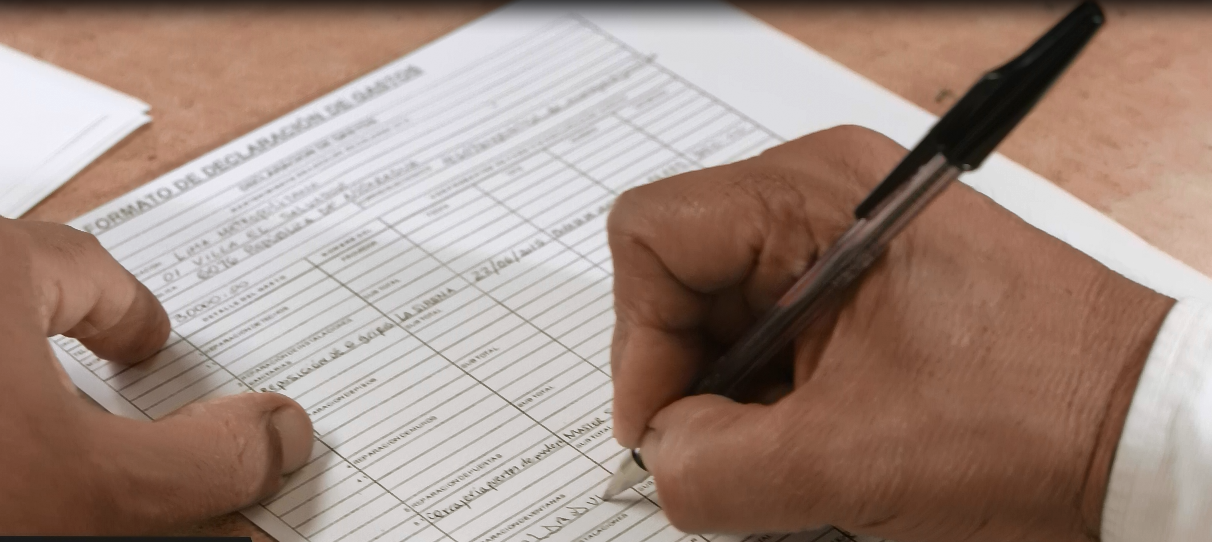 En el módulo de Declaración De Gastos del Sistema Wasichay; se recomienda a los especialistas, no remitir las verificaciones ,antes de haber ingresado todos los comprobantes de pago obtenidos por la adquisición de materiales y mano de obra.
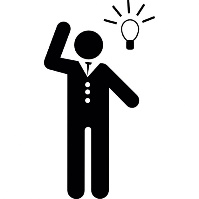 Los intereses generados NO DEBEN SER RETIRADOS DE LA CUENTA; caso contrario, deberán ser depositados en la misma cuenta asignada si aún el programa se encuentra vigente, o a la cuenta del PRONIED.
La cuenta NO SERÁ UTILIZADA PARA DEPÓSITOS PERSONALES ni para conceptos de haberes o viáticos del docente.
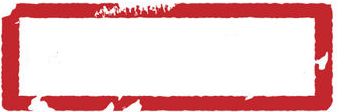 ¡IMPORTANTE!
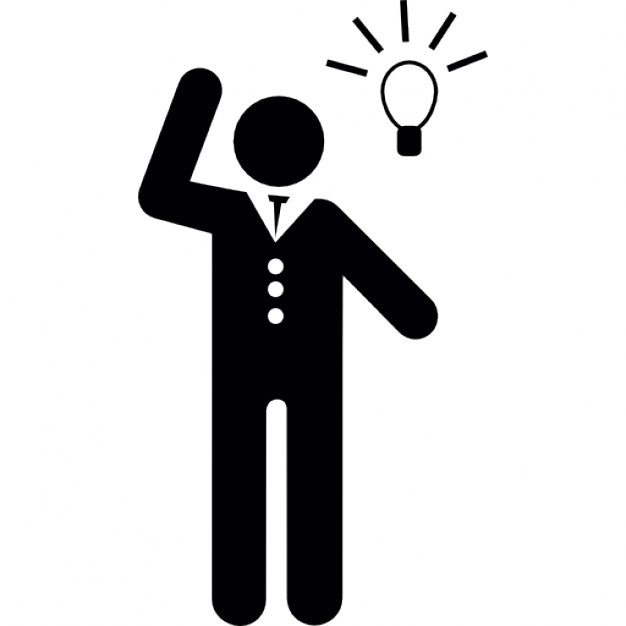 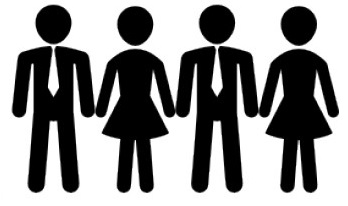 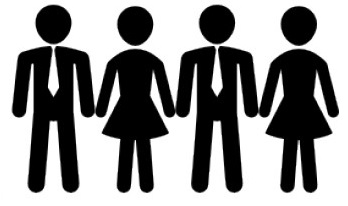 C. Cierre de las Acciones de Mantenimiento
c.1 Elaboración del Expediente de Declaración de Gastos
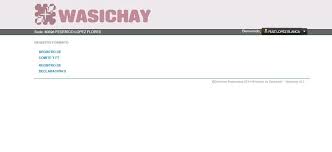 VERIFICACIÓN DE DOCUMENTACIÓN
El Responsable y el deben ingresar la Declaración de Gasto.
El responsable de la DRE y/o UGEL debe ingresar el Acta de Veeduría.
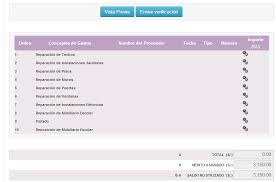 El Responsable de Mantenimiento remitirá a la DRE o UGEL el Expediente de Declaración de Gastos, en original y dos (02) copias que deben estar fedateadas por la DRE o UGEL.
En caso de identificar observaciones se notificará a través del WASICHAY comunicando al responsable e indicando claramente las observaciones encontradas para su levantamiento respectivo.
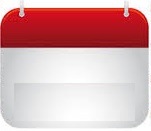 OCTUBRE
31
CIERRE DE CUENTAS
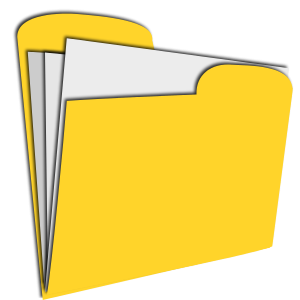 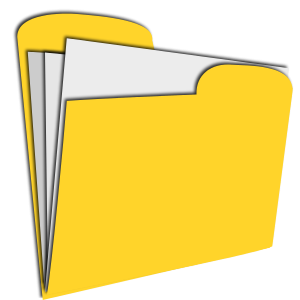 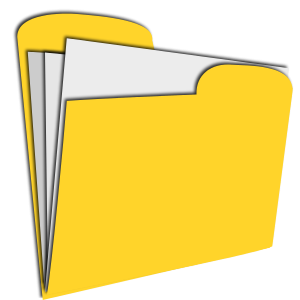 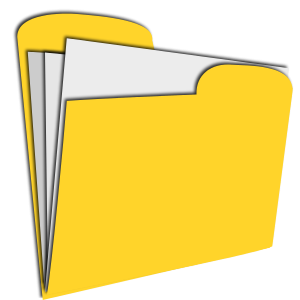 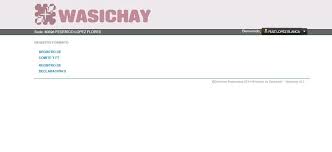 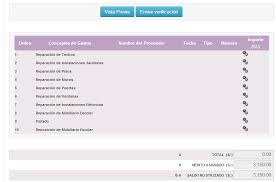 [Speaker Notes: Sobre las dos copias y el expediente original, presentado:
- (01) copia: cargo del responsable del mantenimiento
- El expediente original y la otra copia quedan en la DRE o UGEL por 2 meses, para revisión o posibles denuncias en los trabajos realizados. 
Pasado el plazo el expediente original será devuelto y debe permanecer en el Local escolar para posteriores supervisiones.]
Documento Descriptivo de actividades realizadas, incluyendo conformidad del CONEI.
El expediente contiene:
Actas de Conformación de la Comisión y del CONEI
Acta de Compromiso (obtenida del WASICHAY), firmada por el Responsable del Mantenimiento.
Ficha Técnica Aprobada (obtenida del WASICHAY) y con las firmas de la comisión
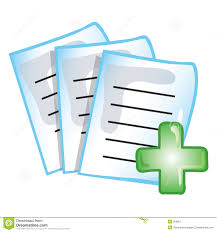 Copia de Voucher de Retiros del BN realizados durante la Ejecución.
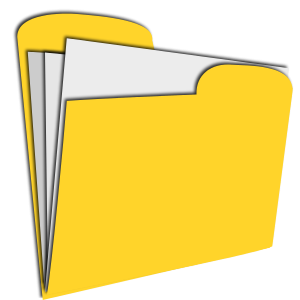 Declaración de Gastos (obtenida del WASICHAY, la misma que debe estar detallada por insumos) y con las firmas y huellas digitales de la Comisión y del CONEI
Boletas de venta, comprobantes de pago, recibo por honorario o declaraciones juradas emitidas a nombre de la Institución Educativa
Copia de Voucher del Depósito en caso de devolución.
Panel Fotográfico
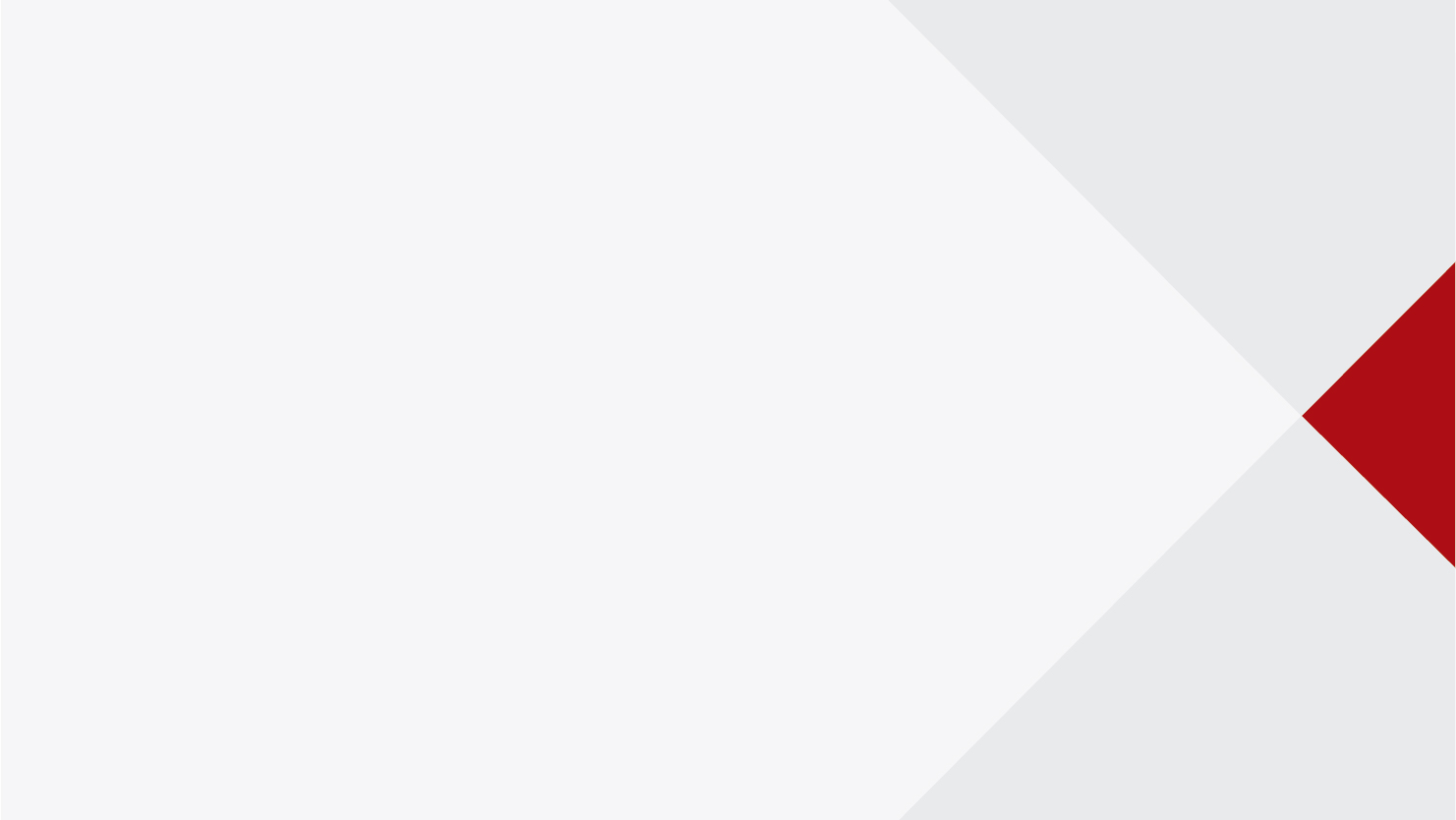 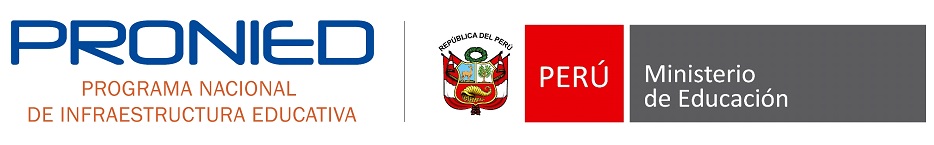 GRACIAS